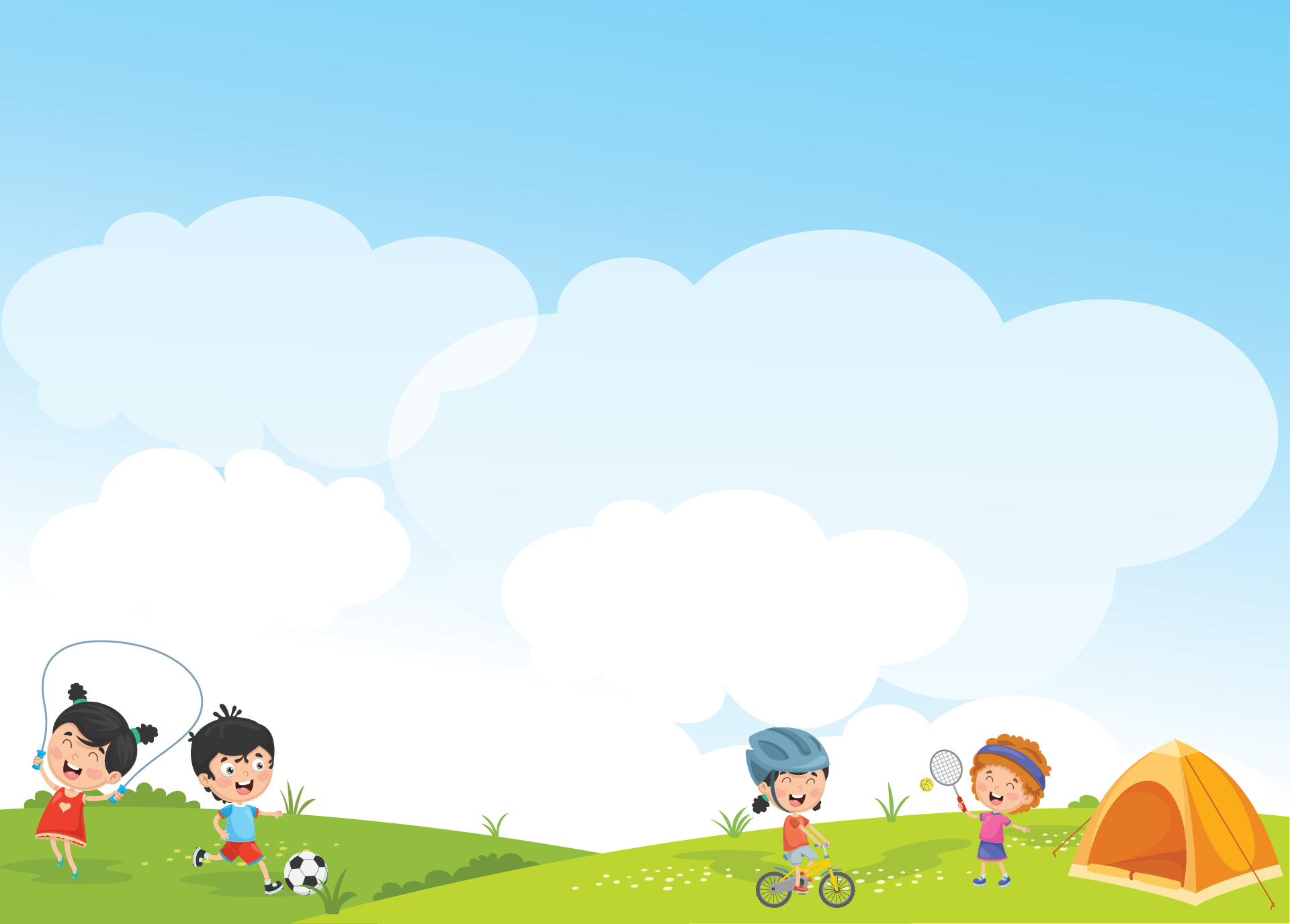 Phòng giáo dục 	và Đào Tạo Quận Long Biên Trường Mầm non Hoa Sữa
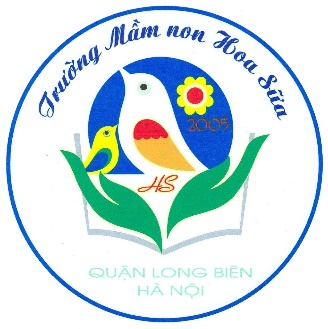 Lĩnh vực phát triển nhận thức
Đề tài :Tìm hiểu một số món ăn trong gia đình
Đối tượng: Trẻ 4-5 tuổi
Giáo viên:Trần Thị Bích Lan
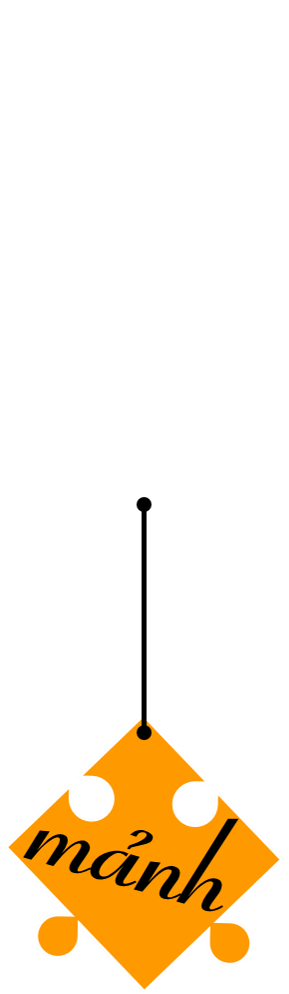 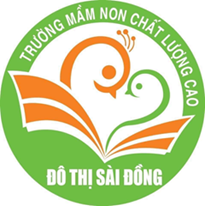 1
2
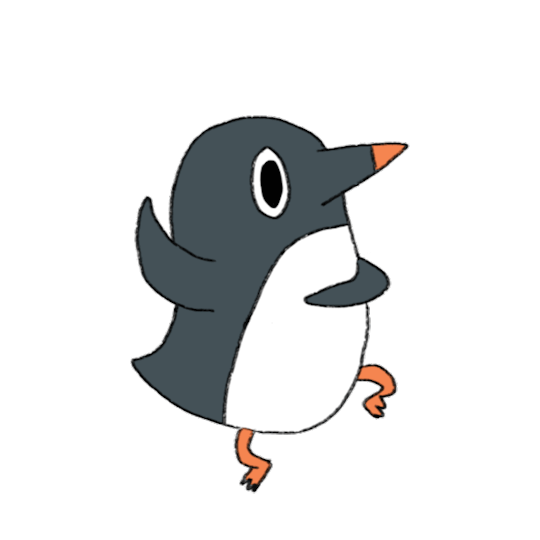 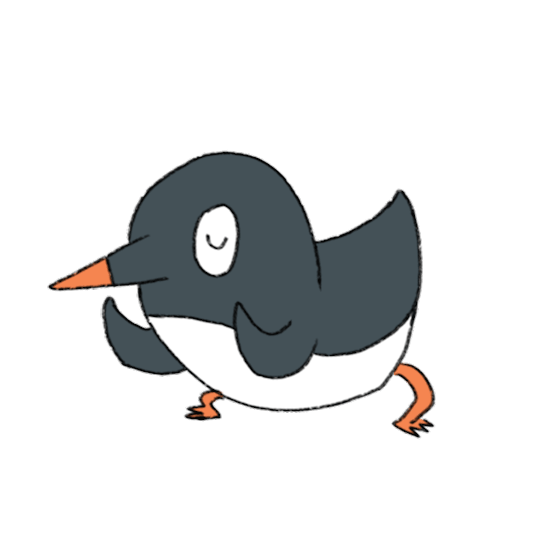 5
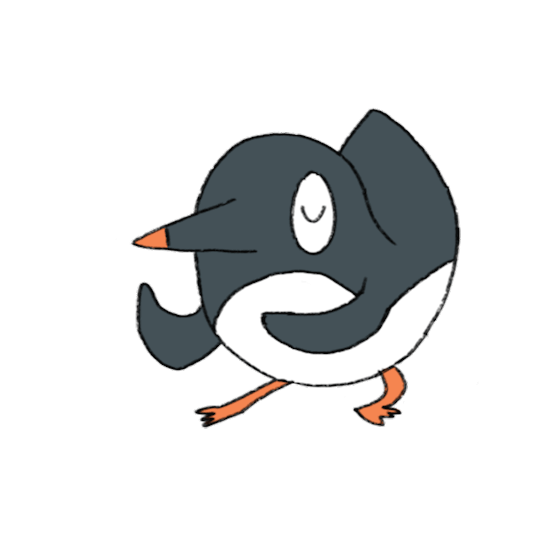 4
3
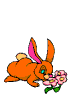 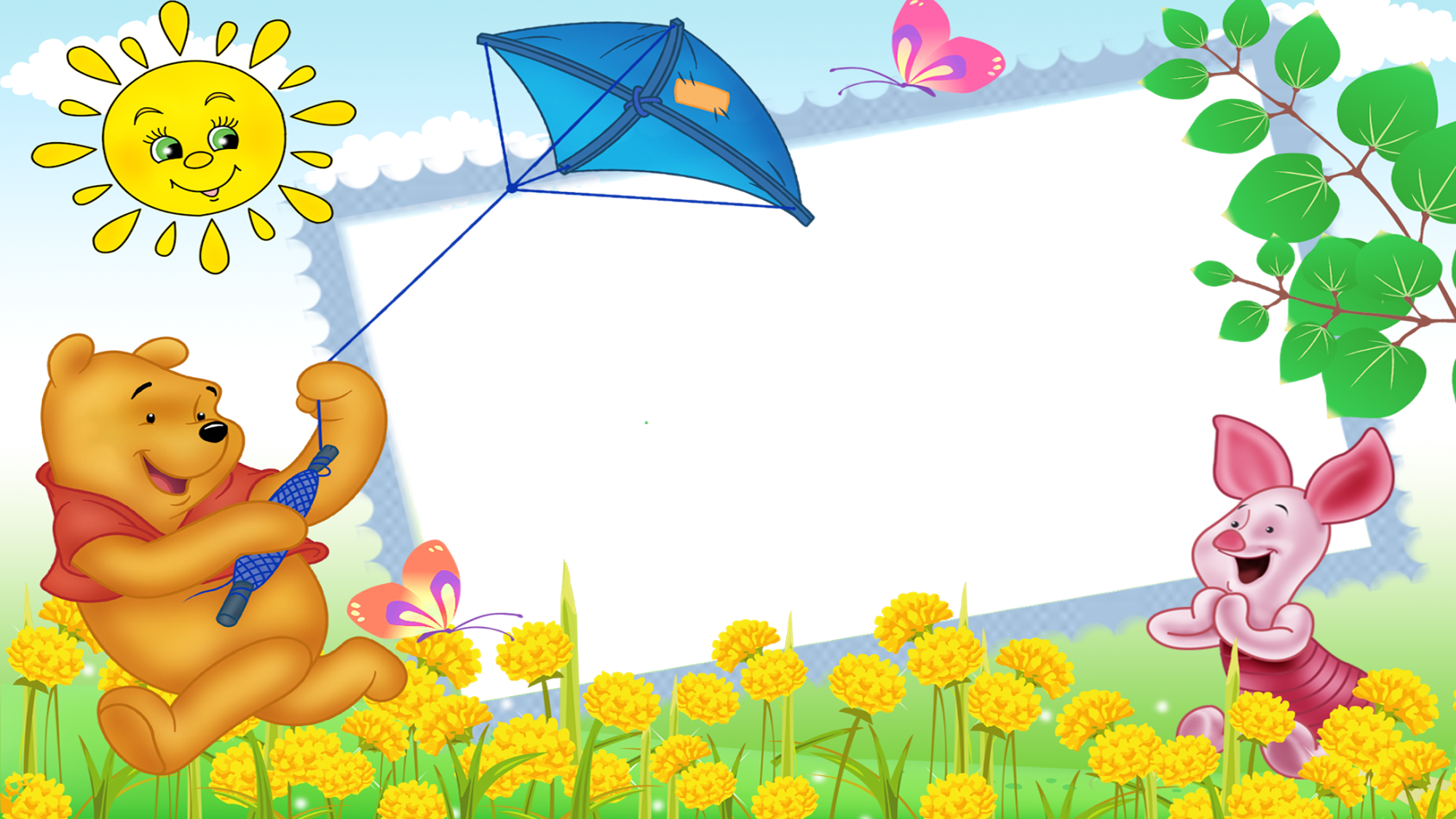 Các bé hãy kể những món ăn yêu thích ở nhà?
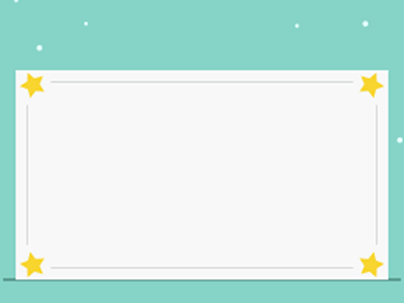 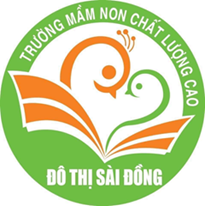 GÀ LUỘC
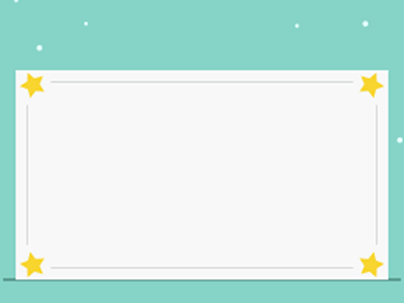 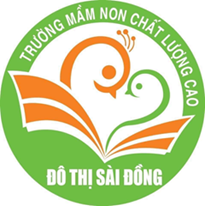 CÁ KHO
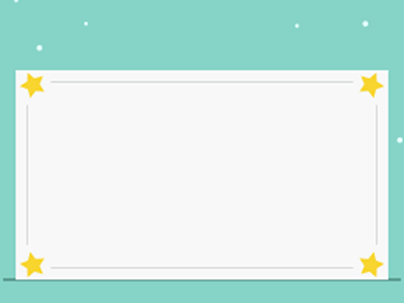 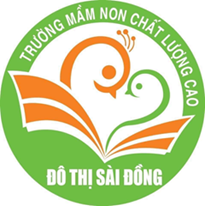 TRỨNG RÁN
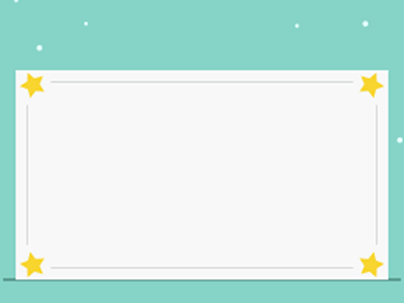 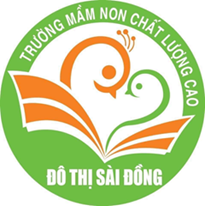 THỊT LỢN LUỘC
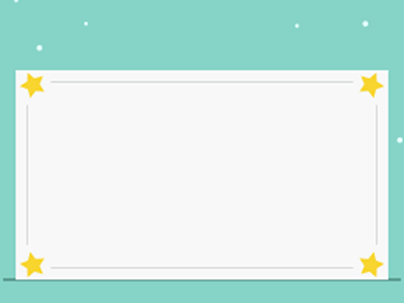 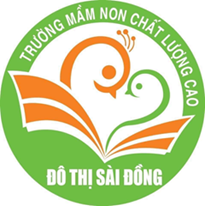 CANH CÁ NẤU CHUA
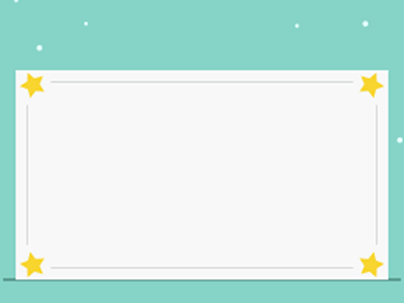 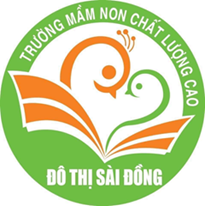 TÔM CHIÊN
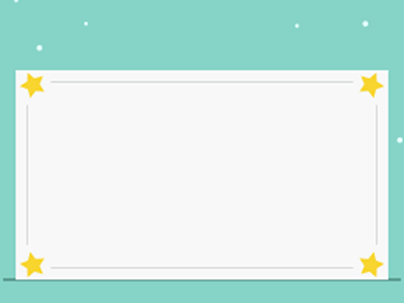 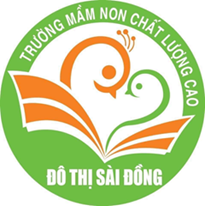 CANH CUA NẤU MƯỚP
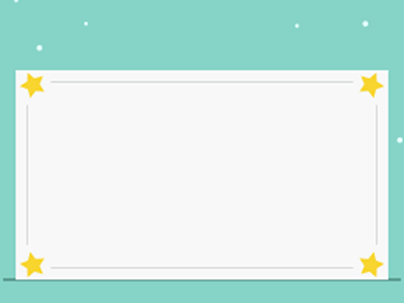 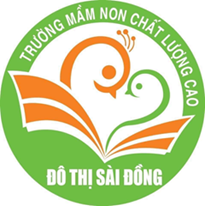 RAU CỦ LUỘC
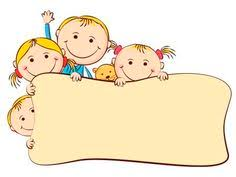 MÂM CƠM GIA ĐÌNH
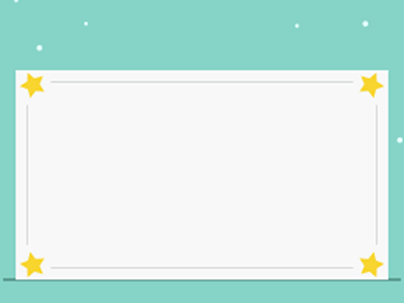 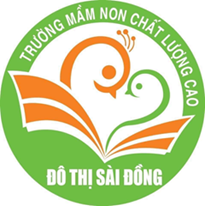 MÂM CƠM GIA ĐÌNH
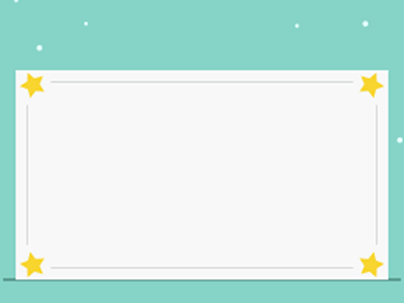 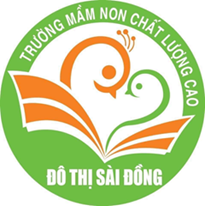 MÂM CƠM GIA ĐÌNH
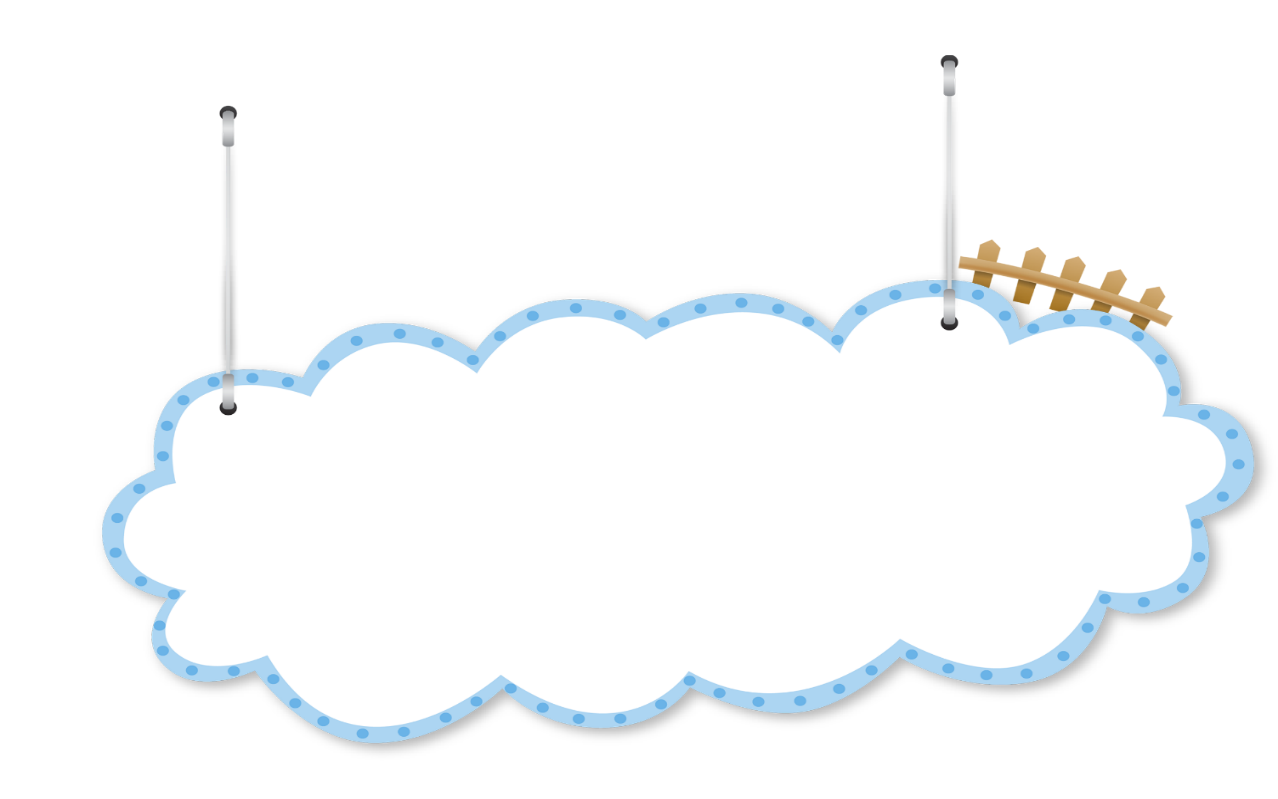 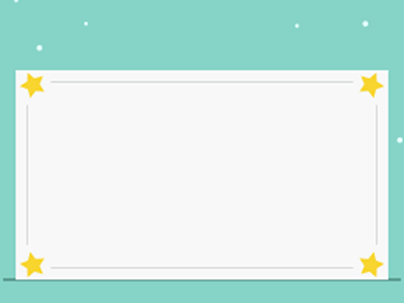 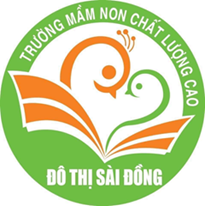 Con hãy kể các loại quả con biết trong bức tranh?
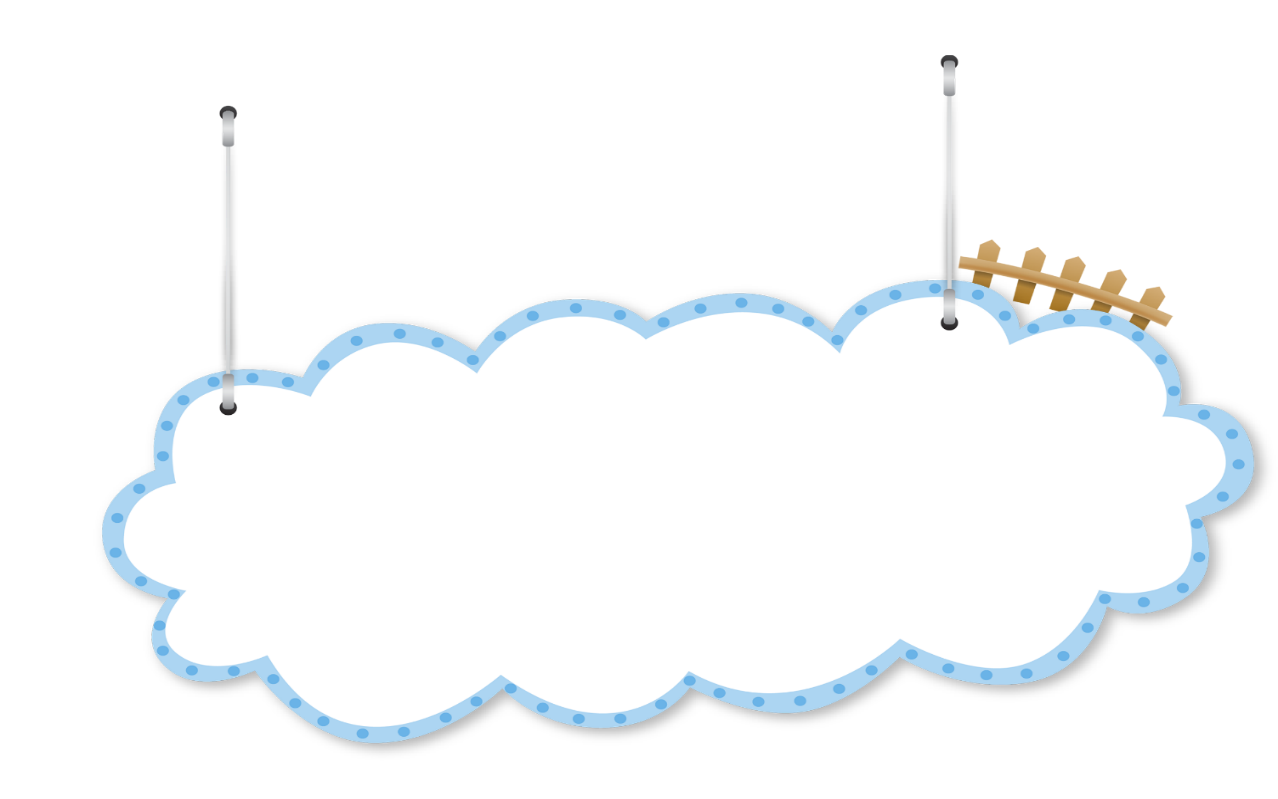 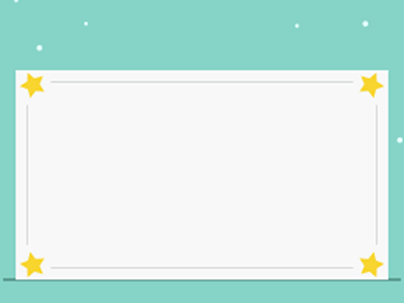 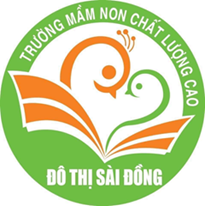 Con hãy kể các loại rau, củ con biết trong bức tranh?
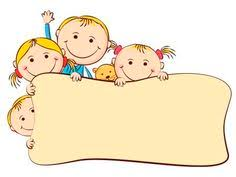 Nghe BH : Chiếc bụng đói